Accettabilità degli opendata per fare trasparenza, parliamone
Fabio Disconzi
Similitudini degli opendata con il settore energetico
Dai dati (open) alla trasparenza
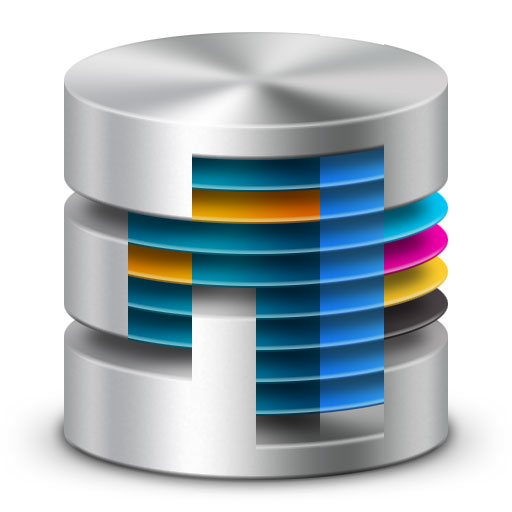 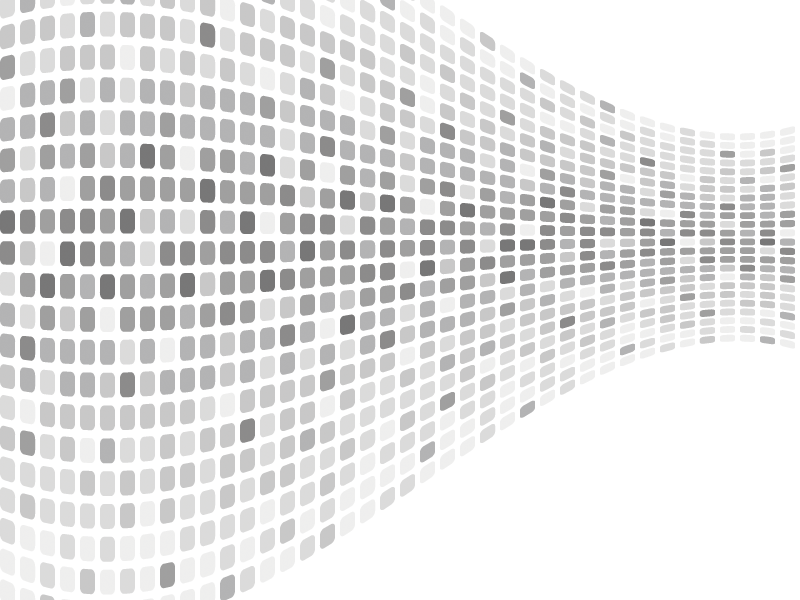 dati
opendata  trasparenza
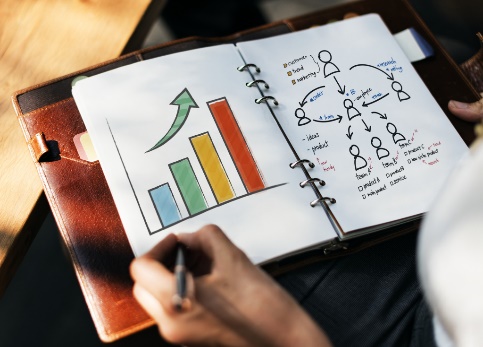 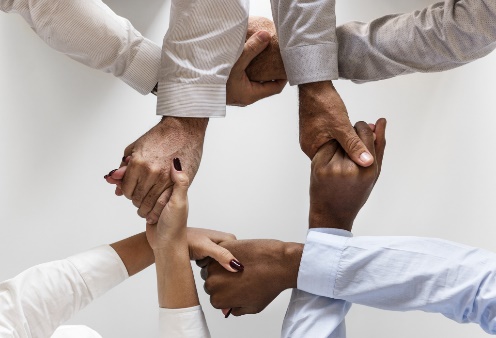 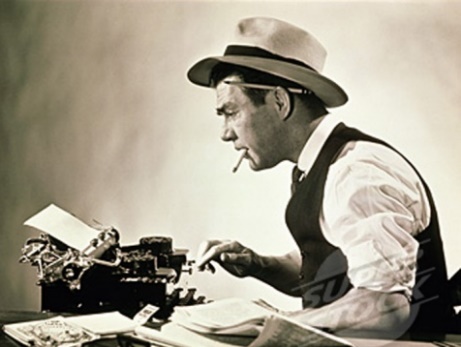 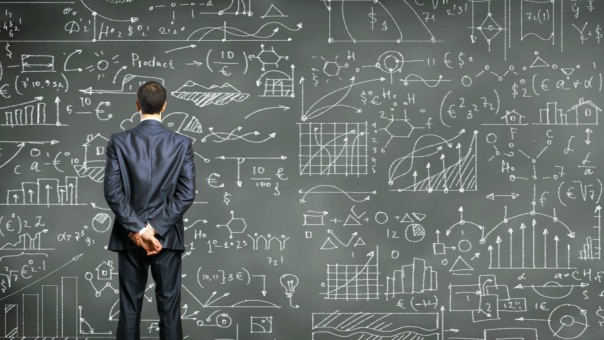 Agire (ed evitare che si possa agire CONTRO la trasparenza)
Analizzare, ripulire, «impastare» i dati
Comunicare - raccontare
Coinvolgere
Facilitare la partecipazione
Trasformare i dati in informazione
2
[Speaker Notes: È un onore ed un piacere poter discutere di dati, web e trasparenza per me.
Istituzioni e cittadini vogliono, o almeno così sembrerebbe (vedremo in seguito) partecipare alla «cosa pubblica» con un livello di approfondimento e partecipazione nuovo. 
Numerose sono le direttive, gli obblighi e le altrettanto efficaci azioni volontarie di «creazione di trasparenza» azioni quest’ultime che spesso vedono negli opendata il fattore scatenante, le fondamenta su cui l’iniziativa viene costruita. 

La trasparenza, per quanto riguarda la mia esperienza, viene declinata con un approccio molto legato all’uso dei dati e degli opendata. È un processo il cui scopo ultimo è più nobile è quello di portare all’azione cittadini e imprese per migliorare qualcosa di pubblico. Dai dati che devono essere sottoposti ad uno processo di ripulitura ed analisi, si passa a dei formati informativi in grado di comunicare delle informazioni. Queste informazioni, e questo è a mio avviso il passo più difficile, devono essere comunicate in modo tale da facilitare un’azione.
Azione che non deve essere ostacolata dal quadro normativo!

Fin qui siamo tutti d’accordo che «globalmente», teoricamente gli opendata sono ben visti da tutti. Ma è sempre così? La strada è in discesa? Diciamo che con gli strumenti che ho fatto e messo online ho scoperto alcune cose molto curiose ed interessanti.

Appunti: La trasparenza è soprattutto il risultato di obblighi precisi in materia di informazione. Questi obblighi fanno sì che tutti gli operatori economici interessati possano ottenere tutti i dati necessari al fine di prendere parte alla procedura e di conoscerne gli esiti.]
Chiunque può «fare trasparenza»
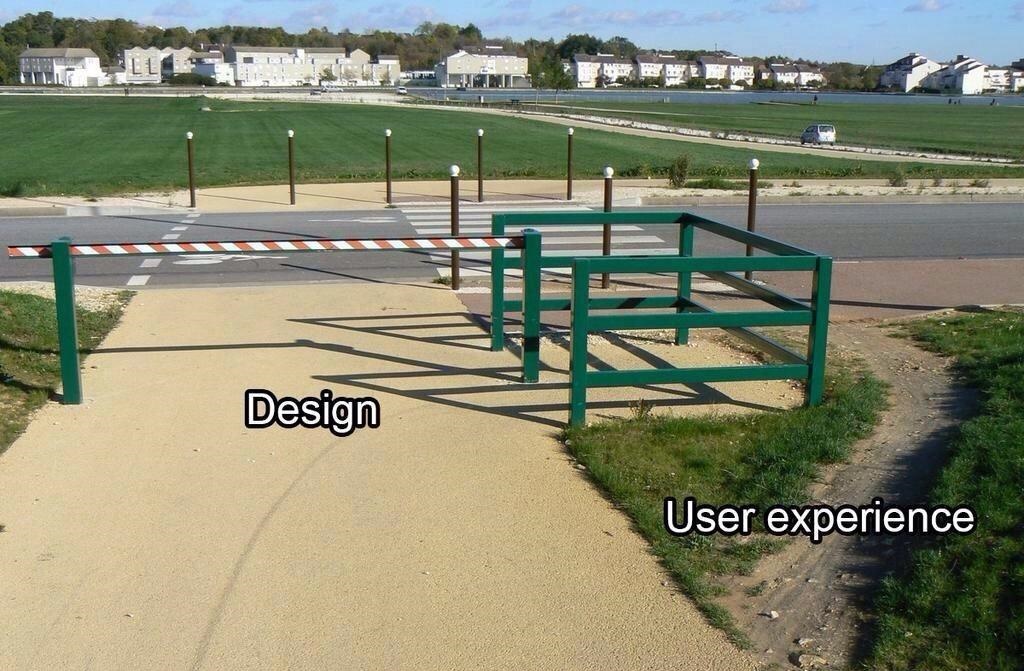 Formazione: percorsi formali
Formazione informale
3
[Speaker Notes: Una doverosa premessa.
Viviamo in un’epoca in cui i cambiamenti digitali ed editoriali sono talmente veloci che i canali formativi tradizionali non sempre riescono a restare al passo.

Nella mia esperienza se mi guardo indietro noto una straordinaria scissione tra percorso formativo/professionale FORMALE e quello INFORMALE dettato dalla passione.

Viviamo in un'epoca in cui percorsi formativi e professionali "formali" contrastano con i percorsi di crescita informali dettati dalla curiosità e dalle passioni. In particolare molte delle attività digitali vedono una incredibile scissione tra percorso formale e reale. Io ne sono un esempio. 
Ho fatto ingegneria meccanica all'università ma non ho mai visto un ingranaggio finora.
Ho partecipato a un master in fisica dei plasmi e fusione nucleare ma atomi e nuclei non sono più entrati nella mia vita dopo la discussione della tesi.
Non sono un maestro di sci e non ho mai fatto allenamenti sulla neve , ma questo non mi ha impedito di fondare una delle community web dedicata agli sport invernali più  seguita d'Italia.
Non ho fatto nemmeno il liceo classico, eppure grazie alla mia passione per la lettura sono riuscito a far partire una delle community letterarie  anche in questo caso tra le più seguite d’italia. 
Non ho mai frequentato nè un corso di programmazione web o di computer, ma la curiosità unità alla passione mi hanno portato ad essere quest'oggi da questa parte della platea.]
Yes (global point of view) VS No (local point of view)
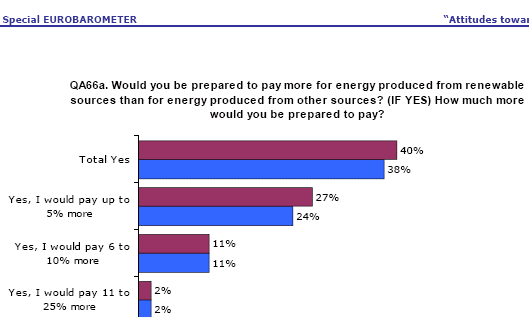 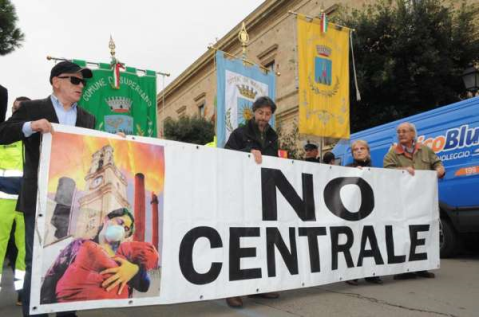 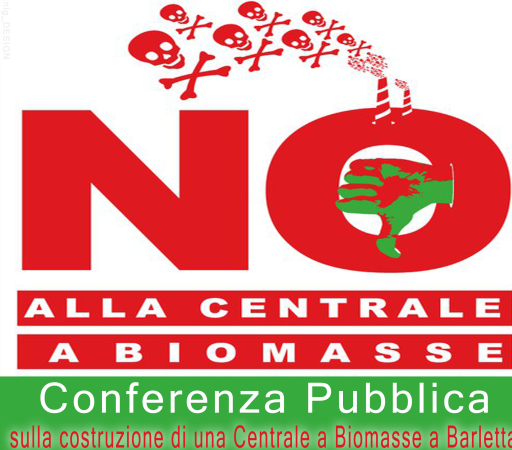 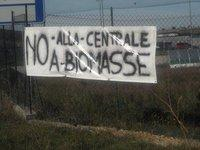 40% of EU population 
Would accept to pay more for RES generated energy…

… but…

When a new RES project is announced…
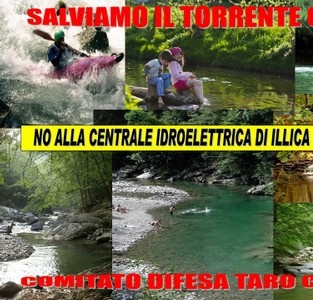 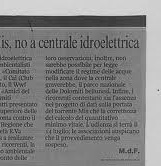 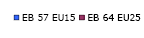 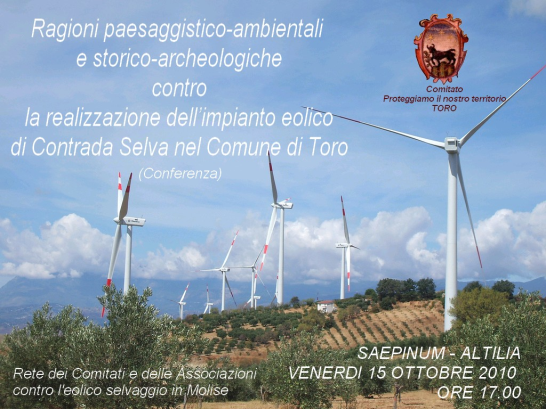 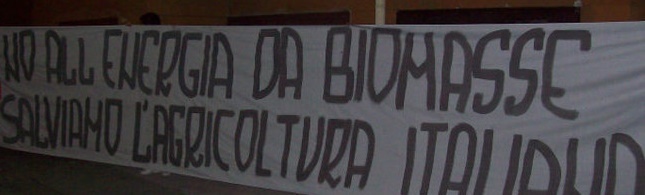 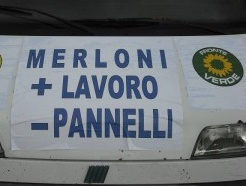 Accettabilità sociale delle tecnologie energetiche
4
[Speaker Notes: Dove ho incontrato l’accettabilità sociale? 
È stato in ambito energetico o meglio delle tecnologie per la produzione di energia (tema a me molto caro che personalmente ritengo debba essere discusso maggiormente).
Durante il dottorato di ricerca mi sono imbattuto in un fenomeno socio-economic e tecnico particolarmente interessante. Pensiamo alle fonti rinnovabili.

Prendo spunto da una serie di lavori nati in ambito energetico e di tecnologie usate in ambito energetico. In particolare per la tecnologia nucleare e per quelle in grado di sfruttare le fonti rinnovabili.
Per la fonte nucleare l’accettabilità sociale che non c’è stata ha portato al blocco dello sviluppo e dell’uso in Italia. Sulle secondi, sulle rinnovabili il discorso è molto più complesso.
C’è una forte dicotomia tra il «ragionamento locale» ed il «ragionamento globale». Porto un paio di esempi per spiegarmi meglio:
Se a una persona chiedessero: «sei favorevole alle fonti rinnovabili? Sei favorevole all’eolico o agli impianti a biomassa/biogas»? Sicuramente tutti sono d’accordo.
Ma la situazione cambia radicalmente quando succede che un nuovo impianto viene annunciato nel nostro quartiere o nel nostro paesello… la pala eolica mi disturba, la pala rovina il panorama, i camion per la biomassa rovinano la strada, c’è sempre puzza di biogas, i pannelli fotovoltaici non li voglio perché se succede un incendio… e così via.

L’accettabilità di un «qualcosa» di oggettivamente positivo a livello globale si scontra con delle barriere locali/puntuali che vanno gestite.

Per gli opendata il ragionamento non ha una declinazione geografica poiché sono asset digitali ma molte caratteristiche del fenomeno sono simili e possono essere soggette agli stessi ragionamenti.]
Viva gli opendata! Abbasso gli opendata!
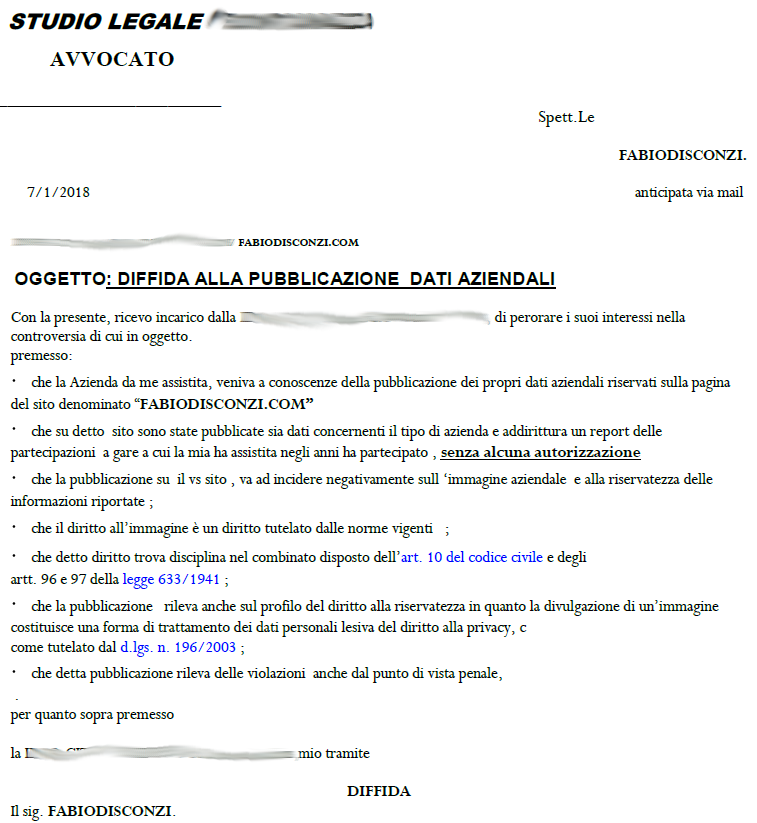 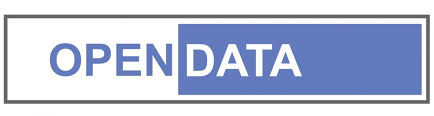 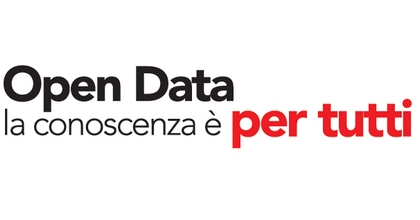 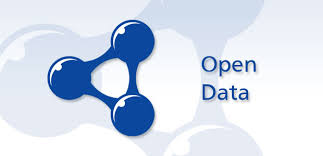 5
[Speaker Notes: E per gli opendata come è la situazione?
Siamo tutti d’accordo nel dire che «vogliamo più opendata» ma, ecco cosa mi è capitato: diffida da parte di avvocato.]
Similitudini «tecnica»
Universo «energia» centralizzato
Universo «dati» centralizzato
ISTAT
SISTAN
CNR
EUROSTAT
Università
Centri di ricerca
Pubblicazione info «centralizzata»
Grandi aziende
Universo «energia» distribuito
Universo «dati» distribuito
Portale opendata
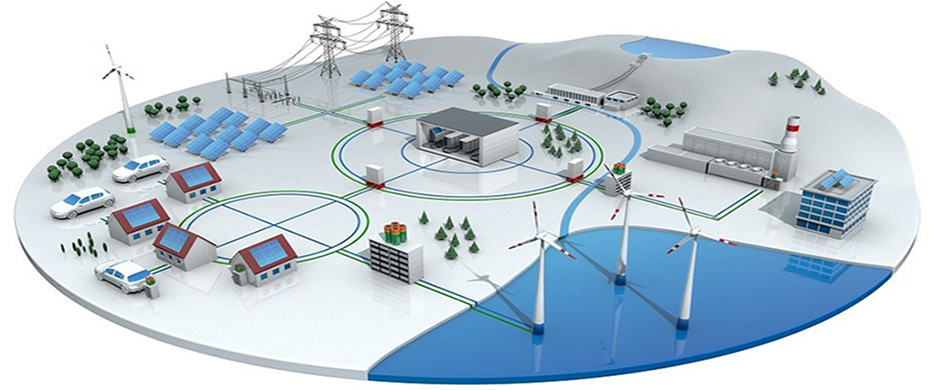 Portale opendata
Amministrazioni pubbliche
Cittadino (blog)
Cittadino (social media)
Portale opendata
Amministrazioni pubbliche
Centri studio
Cittadino (website)
Portale opendata
6
[Speaker Notes: Siamo in presenza di un cambiamento di sistema che sta investendo anche il mondo dei «dati». Parallelamente a quanto successo per il settore energetico, anche il mondo dei dati sta vivendo in un certo senso le stesse trasformazioni.
Da centralizzato e verticale a decentralizzato e orizzontale. Da poche fonti fossi a tante fonti rinnovabili  da pochi distributori di dati (a volte a pagamento) a tanti distributori di dati.]
Similitudine delle «fonti»
7
[Speaker Notes: Similitudini tra settore energetico e settore informatico dei dati.]
Similitudine «normativa»
Nuovi modelli che nonostante le politiche ambiziose «es. 2020» sono rallentati da fattori non tecnici:
quadro normativo che cambia e non è chiaro su alcuni aspetti
norme che non permettono di fare energy community, SEU etc.
Il quadro normativo «spinge» ma per alcune tematiche «frena». Rallentamenti non tecnici:

Direttive per spingere la diffusione dei dati
Licenze (come siamo messi?)
Sovrapposizione con tutela privacy e GDPR?
8
[Speaker Notes: Similitudine normativa.]
Yes (global point of view) VS No (local point of view)
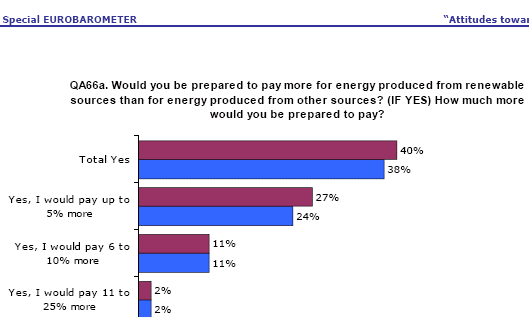 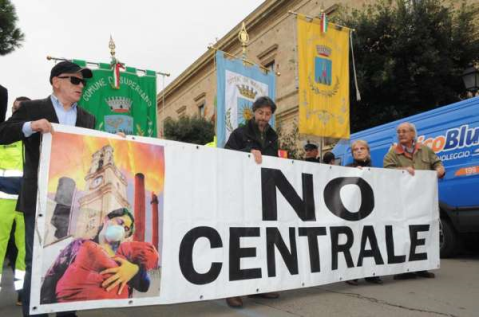 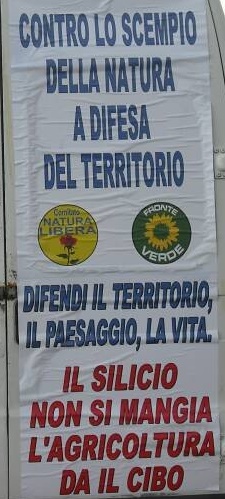 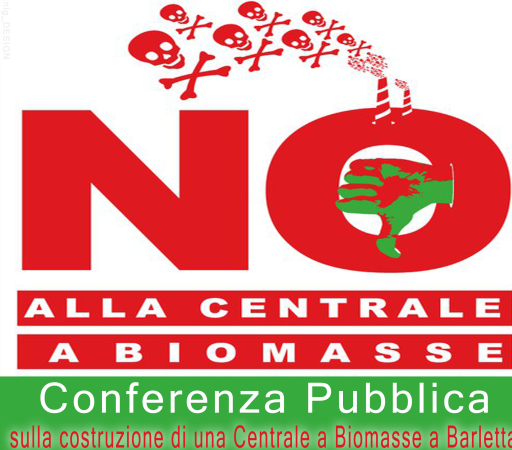 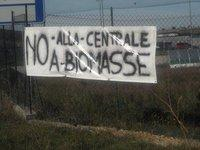 40% of EU population 
Would accept to pay more for RES generated energy…

… but…

When a new RES project is announced…
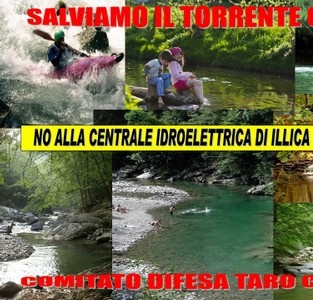 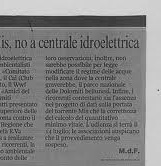 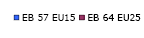 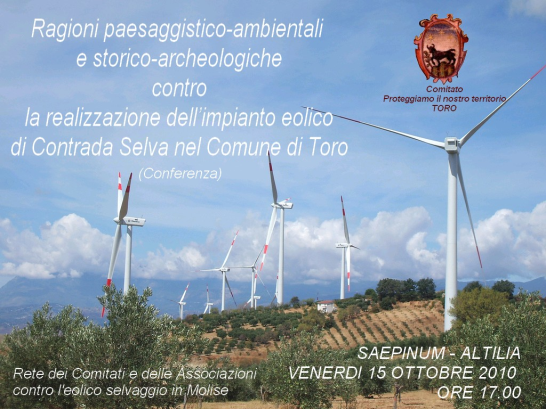 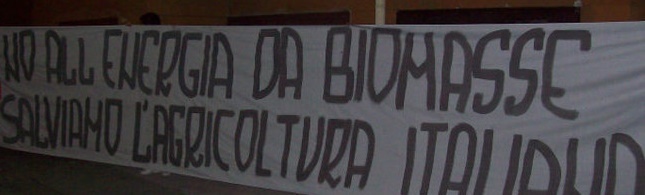 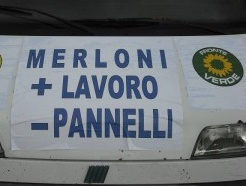 9
[Speaker Notes: Dove ho incontrato l’accettabilità sociale? È stato in ambito energetico o meglio delle tecnologie per la produzione di energia (tema a me molto caro che personalmente ritengo debba essere discusso maggiormente).
Durante il dottorato di ricercar mi sono imbattuto in un fenomeno socio-economic e tecnico particolarmente interessante. Pensiamo alle fonti rinnovabili.

Prendo spunto da una serie di lavori nati in ambito energetico e di tecnologie usate in ambito energetico. In particolare per la tecnologia nucleare e per quelle in grado di sfruttare le fonti rinnovabili.
Per la fonte nucleare l’accettabilità sociale che non c’è stata ha portato al blocco dello sviluppo e dell’uso in Italia. Sulle secondi, sulle rinnovabili il discorso è molto più complesso.
C’è una forte dicotomia tra il «ragionamento locale» ed il «ragionamento globale». Porto un paio di esempi per spiegarmi meglio:
Se a una persona chiedessero: «sei favorevole alle fonti rinnovabili? Sei favorevole all’eolico o agli impianti a biomassa/biogas»? Sicuramente tutti sono d’accordo.
Ma la situazione cambia radicalmente quando succede che un nuovo impianto viene annunciato nel nostro quartiere o nel nostro paesello… la pala eolica mi disturba, la pala rovina il panorama, i camion per la biomassa rovinano la strada, c’è sempre puzza di biogas e così via.

L’accettabilità di un «qualcosa» di oggettivamente positivo a livello globale si scontra con delle barriere locali/puntuali che vanno gestite.

Per gli opendata il ragionamento non ha una declinazione geografica poiché sono asset digitali ma molte caratteristiche del fenomeno sono simili e possono essere soggette agli stessi ragionamenti.]
In campo energetico se ne parla da anni
https://www.alexandria.unisg.ch/40501/1/A05_Wuestenhagen_Wolsink_Buerer_EnPol_2007.pdf
10
[Speaker Notes: Social acceptance of renewable energy innovation: An introduction to the concept Rolf Wu¨stenhagen,, Maarten Wolsink , Mary Jean Buerer

Uno dei primi studi che hanno indagato sull’accettabilità sociale delle tecnologie energetiche è questo. Senza entrare in dettaglio gli studiosi sono giunti a schematizzare il problema lungo 3 direttive:
Accettabilità socio-politica: e qui ci siamo cittadini, imprese ed amministrazioni mi pare abbiamo un’attitudine molto positiva verso gli opendata, almeno generalmente;
Accettabilità della comunità: procedure, leggi, giustizia… qui molto è stato fatto ma da profano mi pare che in tema di licenze ci sia ancora spazio per fare qualcosa ;
Accettabilità del mercato: secondo alcuni rapporti ci sono aziende che riescono a generare valore mettendo gli opendata nei loro processi, quindi anche questo aspetto sulla carta non presenta problemi;]
Parallelo con gli opendata
11
[Speaker Notes: Come per le tecnologie rinnovabili anche gli opendata presentano delle caratteristiche particolari che potrebbero accelerare o rallentare il loro sviluppo e la loro diffusione.

Ho messo online i dati di consip e qualche azienda, con toni più o meno cortese, mi ha chiesto di togliere.
Ho messo online i dati di horizon2020 e questo è il caso più eclatante.
Manca interesse per l’accountability! Ho fatto opensoldipubblici e non ci sono visite.

Servono più fattori traino (oltre che fattori spinta).]
open - osservatori (osservatori basati sui dati)
Le esperienze
Da alcuni dataset  “open-osservatori” interattivi

Economia (dichiarazione redditi per comune)
Energia e ambiente
Trasporti
Turismo
Società
Salute
Open-TED (appalti pubblici sopra soglia)

Portali:
opensoldipubblici.it (entrate e uscite delle amministrazioni pubbliche)
12
[Speaker Notes: Folgorato sulla via di damasco ho proseguito la strada creando una serie di osservatori interattivi.

Da questi semplici esempi ho affinato la tecnica e migliorato le capacità di programmazione creando dei piccoli osservatori che metto a disposizione gratuitamente sul mio sito. E a giudicare dal numero delle visite che registrano non sono pochi quelli che li trovano interessanti o utili… e questo non può che farmi piacere.]
open-carburanti
Open-carburanti: prezzi medi delle pompe di distribuzione
Interesse del cittadino: «alto»
 molte visite e per la maggioranza da cellulare.
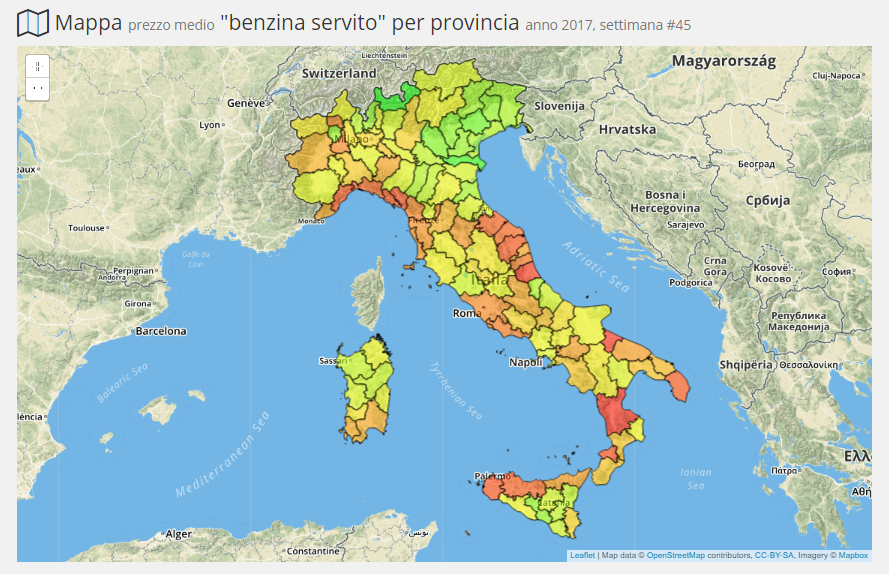 prezzi medi dei carburanti per provincia
Interesse da parte delle aziende: molto alto.
13
[Speaker Notes: Per esempio con open-carburanti ogni cittadino può farsi un'idea di quali sono le zone ed i singoli distributori più economici della provincia. 

I più interessati alla questione pubblica possono osservare settimana per settimana le differenze dei prezzi medi dei carburanti provincia per provincia. Guardate come emerge chiaramente una distribuzione che in parte segue l'asse Nord-Sud. (spiego a voce)]
3 osservatori: turismo, Horizon 2020, CONSIP
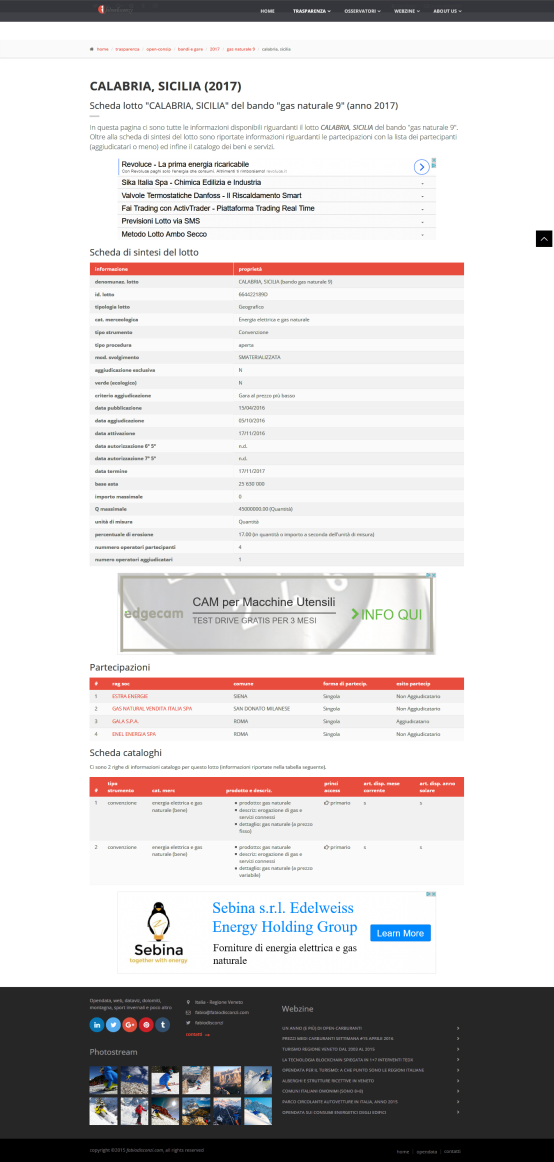 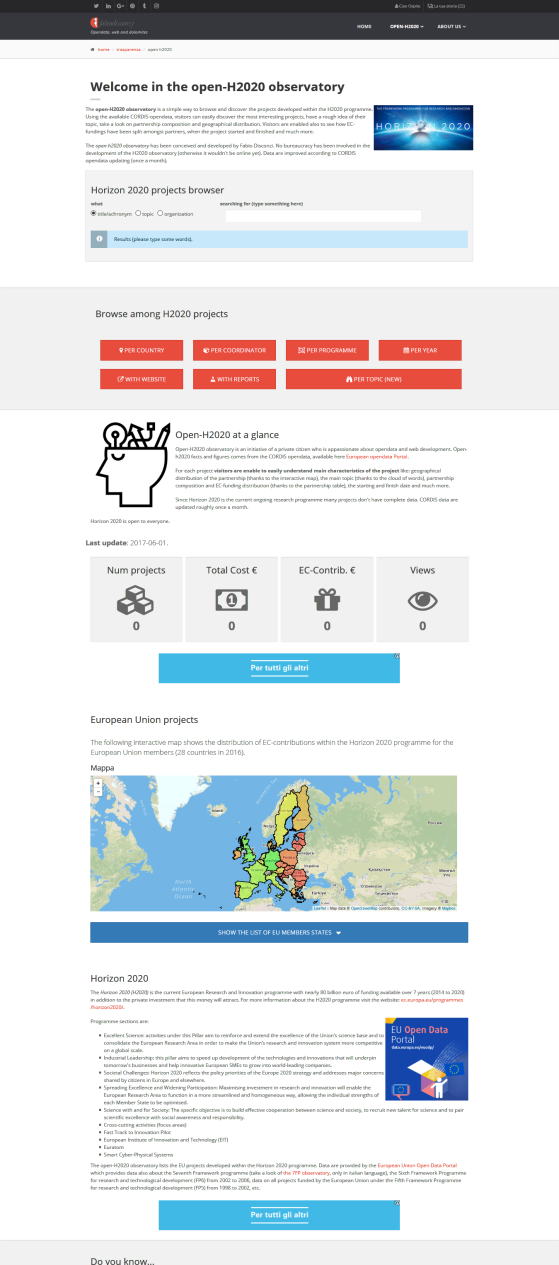 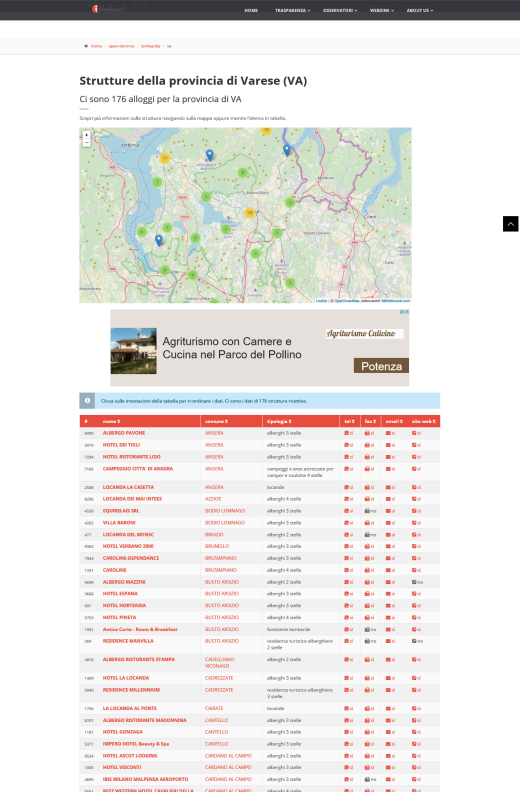 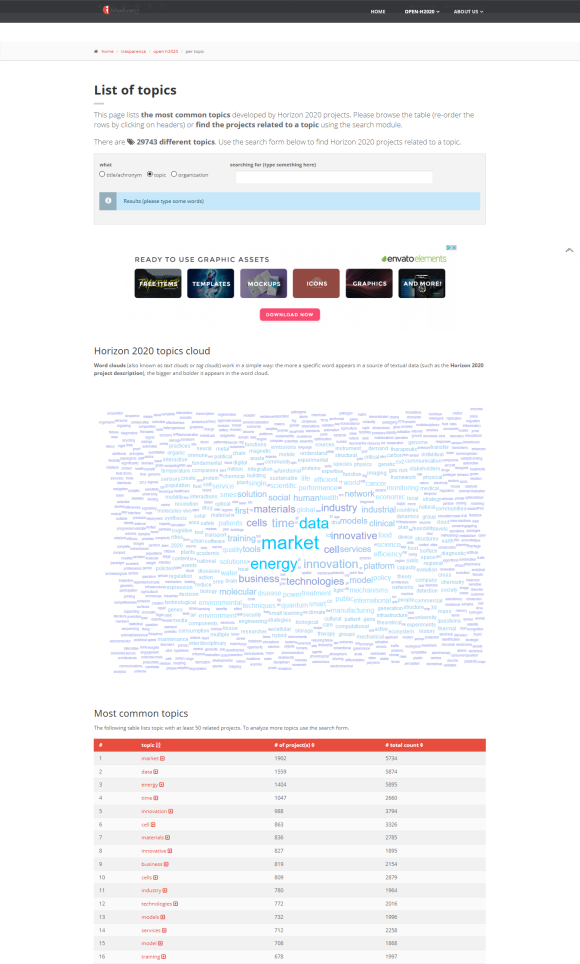 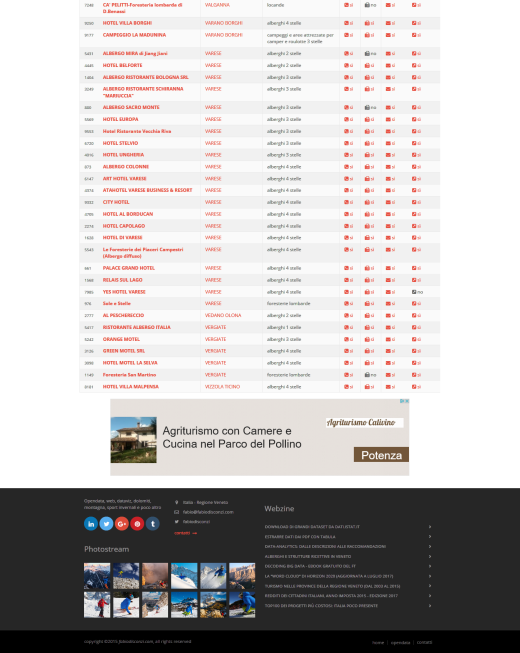 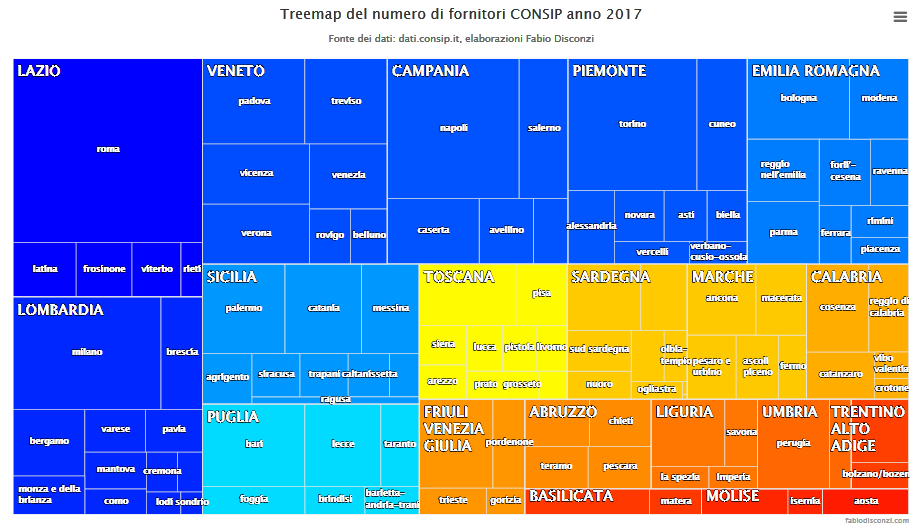 14
[Speaker Notes: Vi descrivo brevemente 3 osservatori che ho realizzato. Mi serve per introdurre il tema centrale del mio intervento, ovvero l’accettabilità sociale dello sfruttamento degli opendata.]
Open-dormire
Casi di aziende turistiche che non vogliono opendata

Per quale motivo una struttura turistica: 
Non voglio più visibilità
Non voglio contatti diretti
Non voglio “disintermediare”

 curiosità: su 7-8 richieste, 5-6 riguardano strutture di Venezia centro storico (non zona «terraferma»).
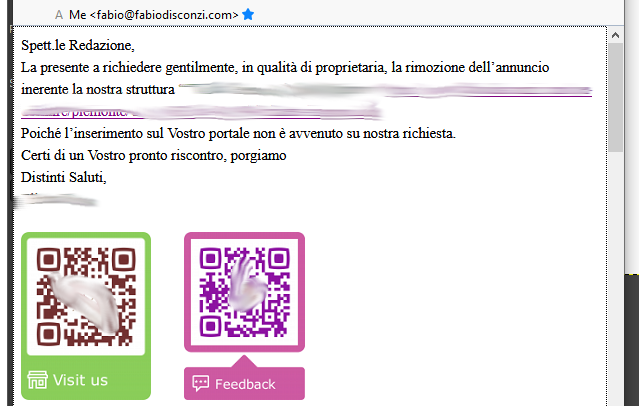 15
[Speaker Notes: Sono rimasto molto più sorpreso quando a chiedermi di essere rimosse al più presto sono state delle  strutture turistiche . Ma come? più pubblicità hai, più possiblità di essere trovato hai meglio è, o no? Inoltre le pagine open-dormire favoriscono il contatto diretto quindi si evitano i passaggi tramite intermediari (leggasi booking e simili). E allora perché queste richieste?
Ora parlo sottovoce, molte di queste "strane richieste" sono pervenute da piccoli, piccolissime strutture poste in zona venezia centrale... Forse i proprietari vogliono la minor visibilità possibile? Come mai? Ci sono modelli di business particolarmente innovativi che si possono attivare in pieno centro venezia con poca visibilità pubblica?]
Open-consip
Questione complicata
1)
dati personali = dati aziendali  come la mettiamo con la privacy
2)
Azienda: rimuovi subito o ti denuncio? 
FD: Perchè? 
Azienda: Non lo so! Rimuovi subito

anche per aziende senza sovrapposizione di dati personali  ma per temi che riguardano la concorrenza e l’immagine, vedi diffida)
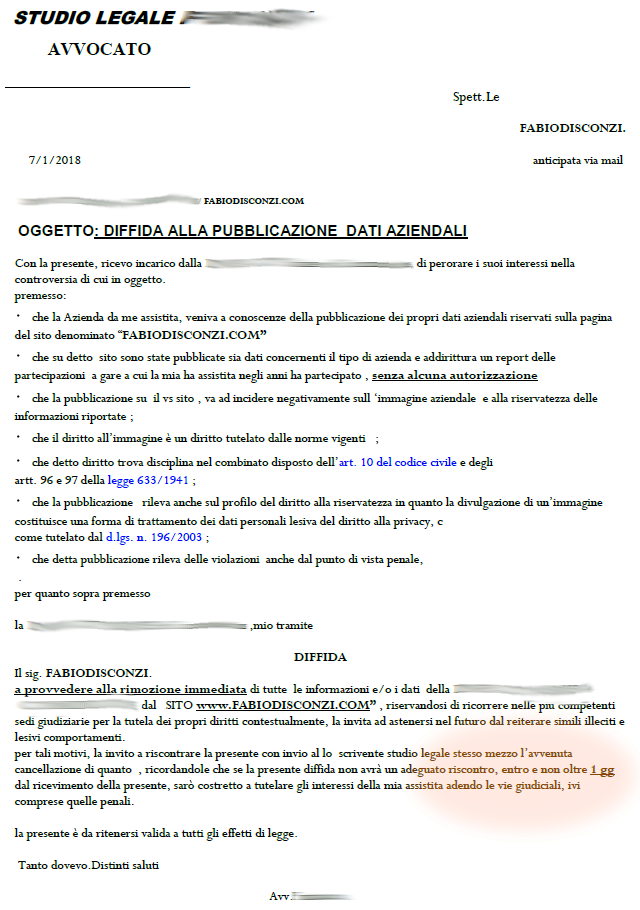 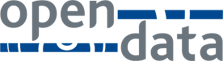 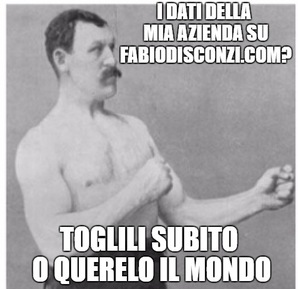 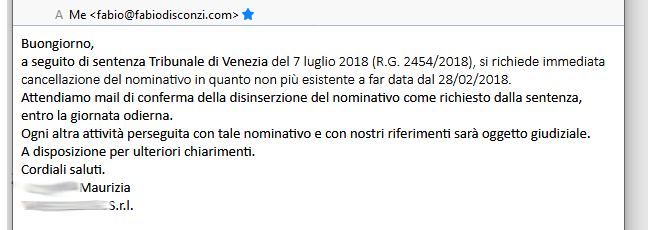 16
[Speaker Notes: Perchè questi 3 esempi? Perchè : gli open-data hanno non solo problemi legislativi da risolvere ma anche questioni di accettabilità sociale.
Alcune delle aziende elencate in open-consip hanno chiamato o mandato email per essere rimosse . Perchè? Alcune volte perchè i dati della azienda coincidono con quelli personali (se sono una azienda a partita iva il mio cellulare professionale  coincide con quello personale). E questo è un problema da risolvere con il legislatore.
Altre aziende invece mi hanno chiesto di essere rimosse, in modo molto violento e minacciando denunce e simili, perchè non vogliono apparire online senza se e senza ma. 
Primo segnale di allarme.]
open-ted
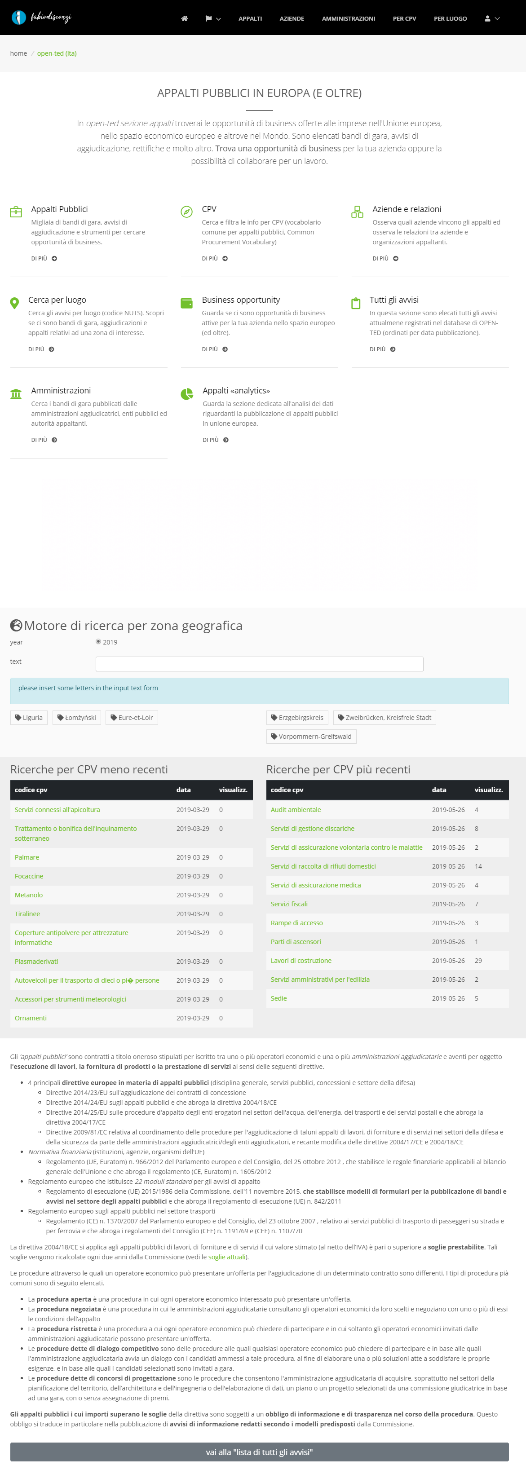 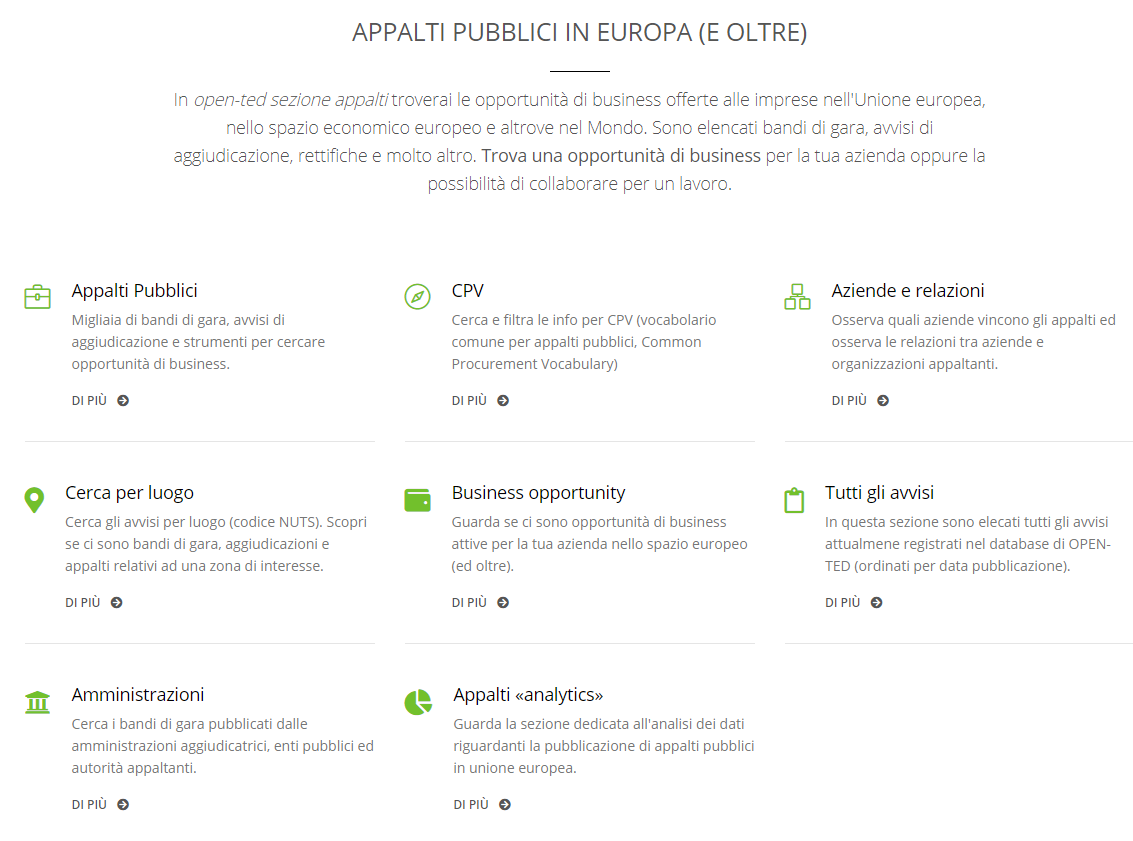 Interesse «medio»: nonostante sia una sezione giovane (ancora poco presente sui motori di ricerca) ci sono le prime visite.

Mi aspetto richieste di cancellazione: si può vedere che appalti una azienda ha vinto
Dal portale europeo opendata e dal TED (tender european daily) si possono scaricare le informazioni riguardanti gli appalti «sopra soglia».
17
[Speaker Notes: Esempio di osservatorio che mostra che la popolazione ha «poco interesse» verso la trasparenza.]
opensoldipubblici: manca interesse?
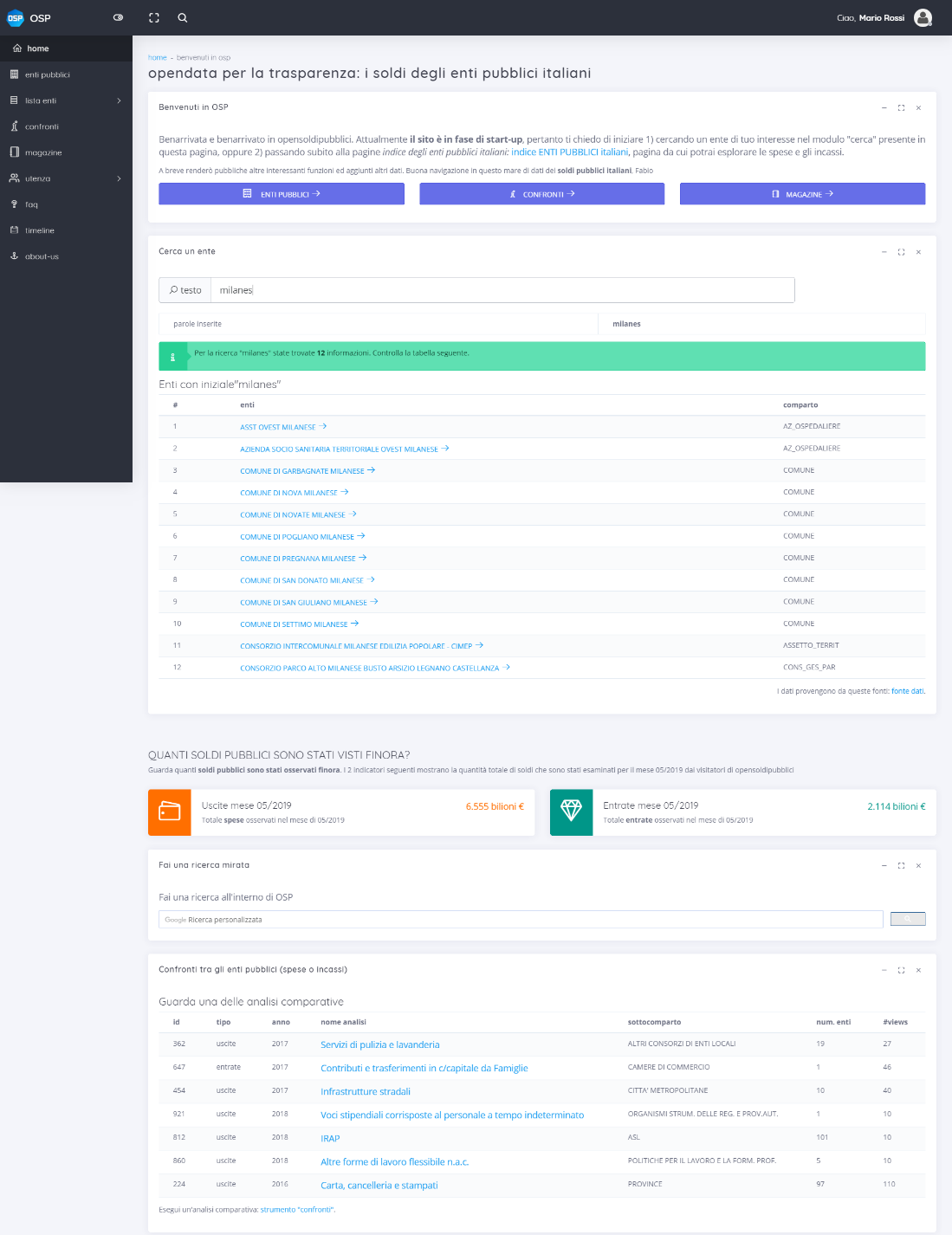 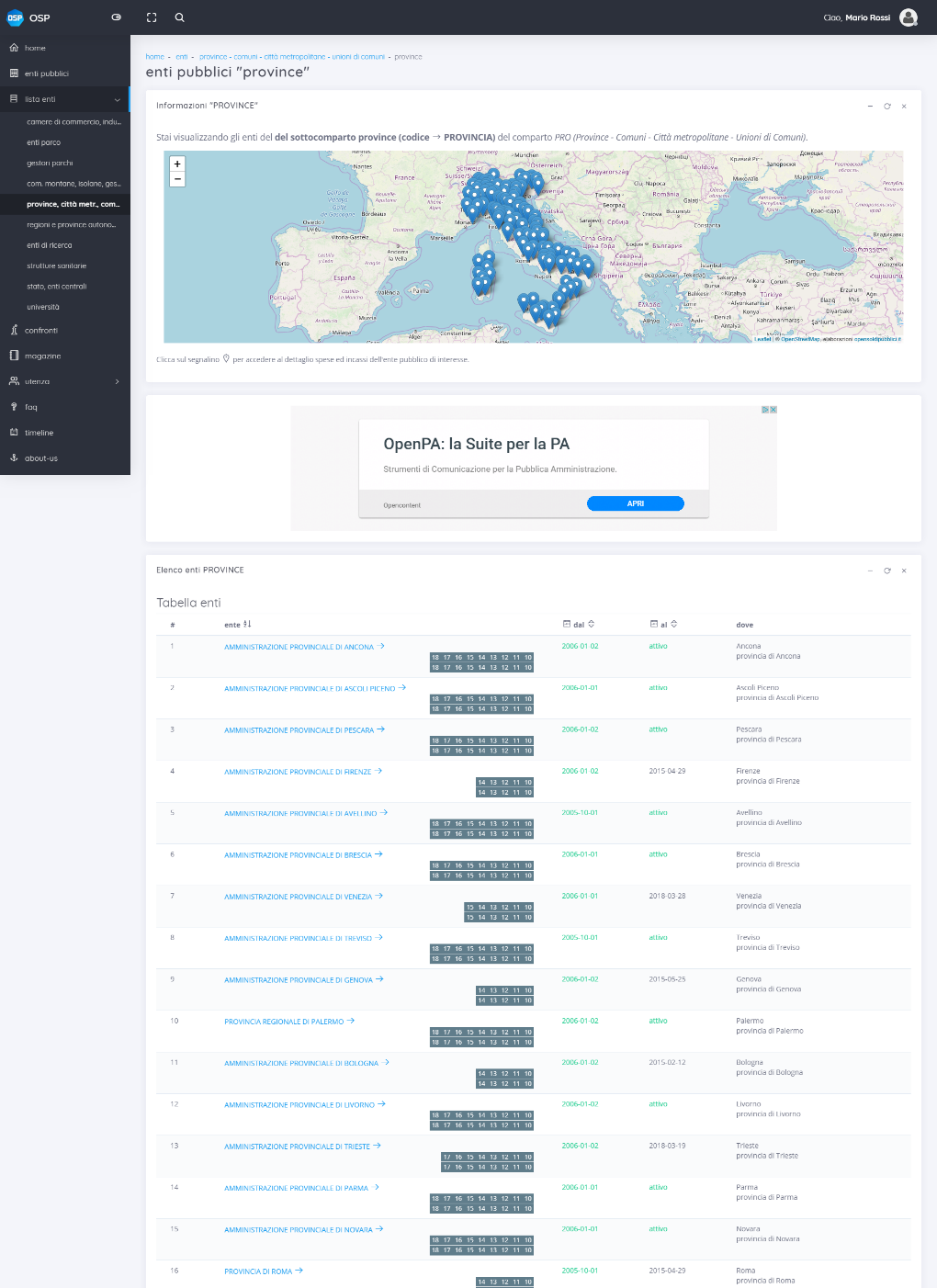 Interesse del cittadino verso l’accountability ovvero «i numeri»: carente 
 Nemmeno gli argomenti economici «acchiappano»
18
[Speaker Notes: Altri portali che ho fatto sono:
OSP opensoldipubblici
OPEN-TED: appalti pubblici]
A volte proprio non ci siamo!
Università, ruolo esemplare:
nell’uso della tecnologia
nella formazione
 nella cultura della trasparenza
Ma...
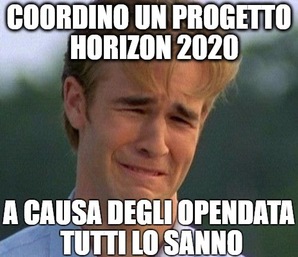 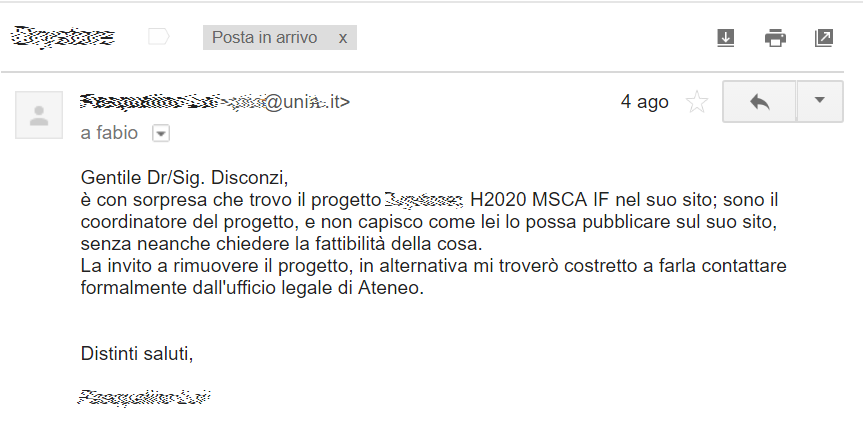 19
[Speaker Notes: Ma l'esempio più eclatante e secondo me il più grave è questo. L'università è o dovrebbe essere l'avanguardia della scienza, della tecnologia ed essendo pagata con soldi pubblici della trasparenza. 
Dovrebbe essere il luogo in cui la tecnologia si mostra ai massimi livelli. I professori dovrebbero essere i portabandiera del futuro, dovrebbero essere quelli che con il loro approccio tracciano il solco dove le nuove generazioni crescono e diventano la classe trainante di un Paese.
E' piuttosto doloroso ricevere un'email da un professore universitario con questo tono e con questo contenuto. 
Altre info: https://www.fabiodisconzi.com/webzine/opendata/30/societa-opendata-trasparenza-problemi/index.html]
Accettabilità degli opendata per la trasparenza
Aziende e stakeholder a volte non vogliono la trasparenza quando «invadono» il loro mercato;

C’è poca «domanda», poco interesse da parte del cittadino?

Per le aziende «piccole» c’è sovrapposizione tra dati personali e dati aziendali: che fare?  stesso problema per alcune strutture ricettive

Chi deve fare cultura della trasparenza a volte non è pronto!
20
Grazie

Commenti?
Considerazioni?




https://www.fabiodisconzi.com/
https://www.opensoldipubblici.it/
fabio@fabiodisconzi.com​
fabiodisconzi​
fabiodisconzi​
www.fabiodisconzi.com
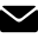 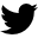 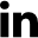 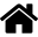 21
[Speaker Notes: Saluti e contatti]